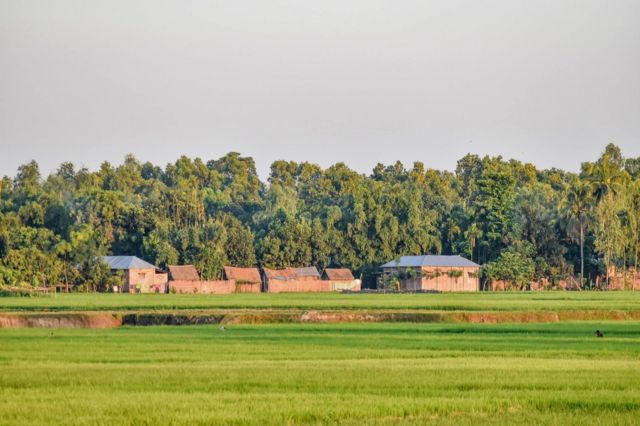 আজকে ক্লাসে সবাইকে স্বাগতম
পরিচিতি
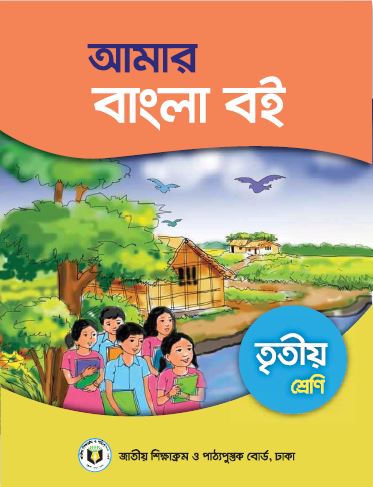 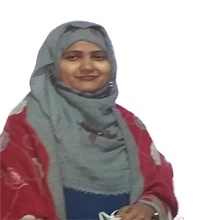 আয়শা হাসি  
সহকারি শিক্ষক
৭২নং গজারিয়া  সরকারি প্রাঃ বিদ্যালয়।
ভোলা সদর, ভোলা ।
শ্রেণিঃ তৃতীয়
বিষয়ঃবাংলা
পাঠের শিরোনামঃ আমাদের গ্রাম 
পাঠ্যাংশঃ আমাদের ছোট গাঁয়ে….নানা ফুটে।
01716983673
bhayasaat@gmail.com
এসো ভিডিওটি মনোযোগ দিয়ে দেখি
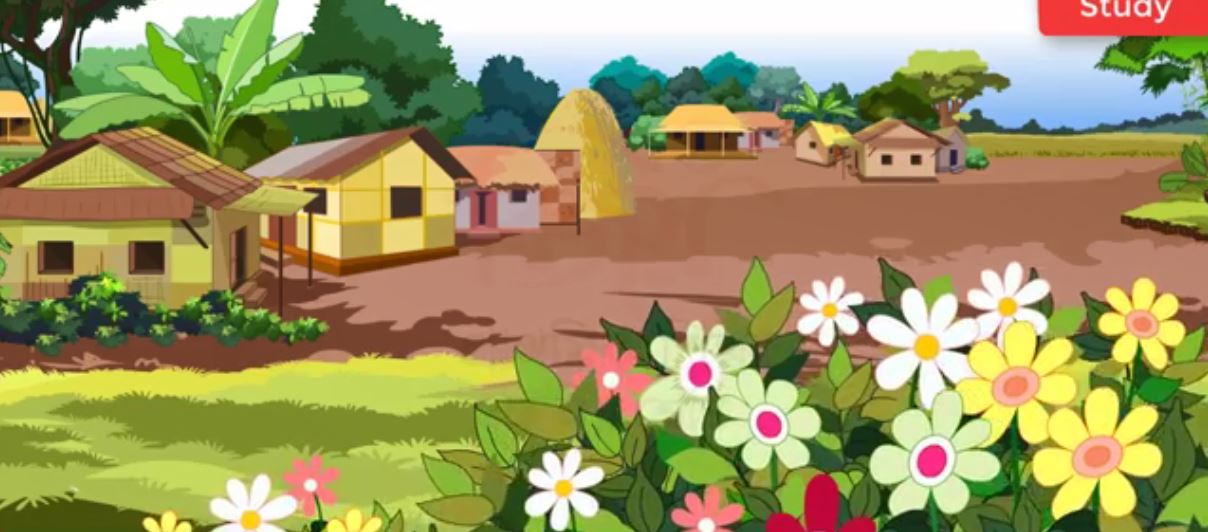 https://youtu.be/J468uCt-3vI
আজ আমরা পড়বো
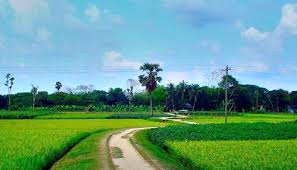 আমাদের গ্রাম
শোনাঃ
২,১,২  কবিতা শুনে বুঝতে পারবে।
১,১,২ যুক্তবর্ণ দিয়ে গঠিত শব্দযুক্ত বাক্য স্পষ্ট ও শুদ্ধভাবে বলতে পারবে।
বলাঃ
শিখনফল
২,২,২ প্রমিত উচ্চারণে কবিতা আবৃত্তি করতে পারবে।
পড়াঃ
১,৫,১ পাঠে ব্যাবহৃত শব্দ দিয়ে নতুন বাক্য লিখতে পারবে।
লেখাঃ
২,৩,২ কবিতা-সংশ্লিষ্ট প্রশ্নের উত্তর লিখতে পারবে।
লেখাঃ
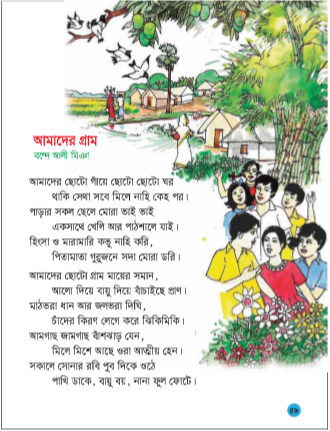 তোমাদের পাঠ্য বইয়ের  59 নং পৃষ্ঠা বের কর। আজকের পাঠ্যাংশটুকু আমি আবৃতি করছি। তোমরা প্রত্যেকটি শব্দ ও লাইনের নিচে তোমাদের আঙ্গুল ধরে মিলিয়ে নাও।
প্রিয় শিক্ষার্থী বন্ধুরা, আমরা ‘আমাদের গ্রাম’  কবিতাটির  পড়ব, আবৃত্তি করা শিখব এবং আলোচনা করব।
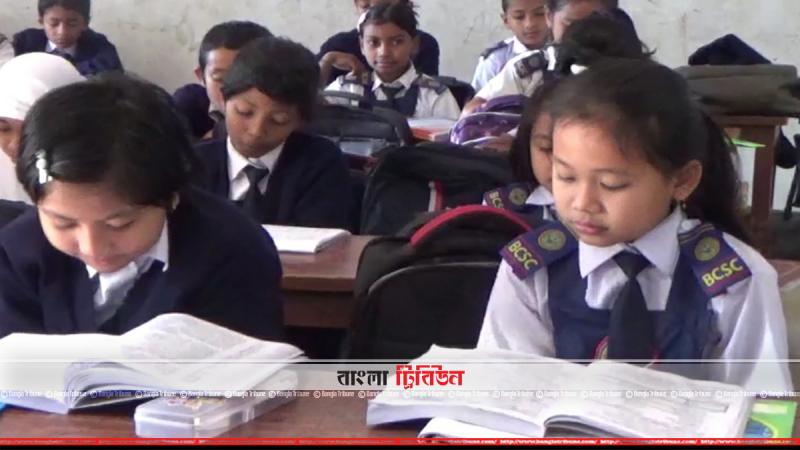 বন্ধুরা, তোমরা এবার আমার মত করে নিজেরা আবৃতি করার চেষ্টা কর।
হ্যাঁ বন্ধুরা, তোমরা  আমার মত করে নিজেরা আবৃতি করতে পেরেছ ।
চলো বন্ধুরা, এবার আমরা ছবি সাহায্যে কবিতাটি অংশটুকু আবৃতি করে পড়ব ।
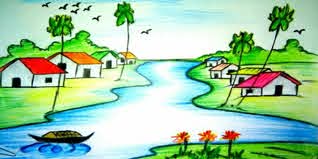 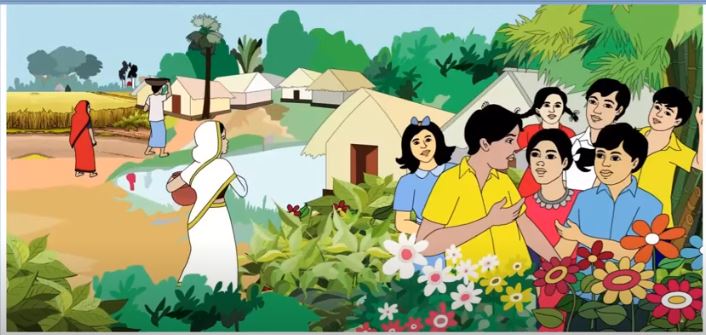 আমাদের ছোট গাঁয়ে ছোট ছোট ঘর
থাকি সেথা সবে মিলে নাহি কেহ পর।
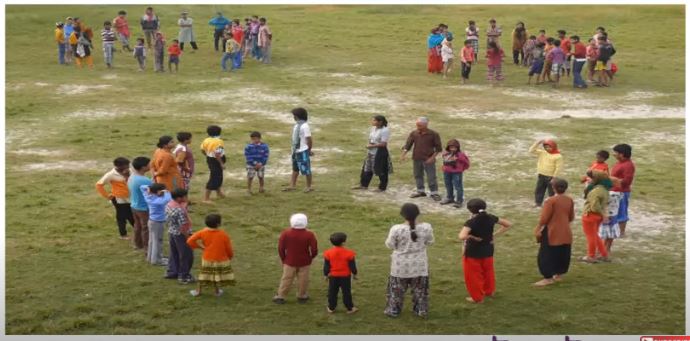 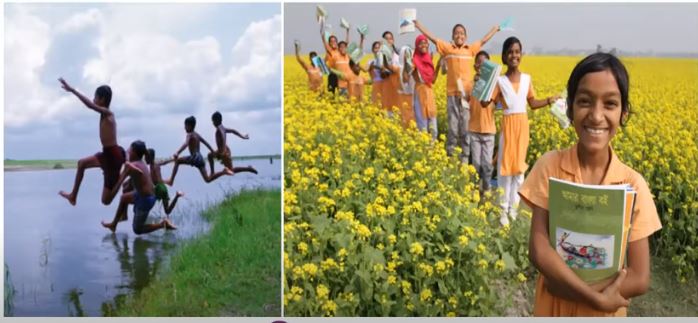 পাড়ার সকল ছেলে মোরা ভাই ভাই 
একসাথে খেলি আর পাঠশালে যাই।
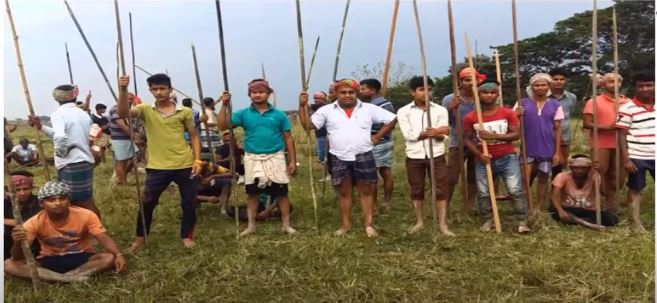 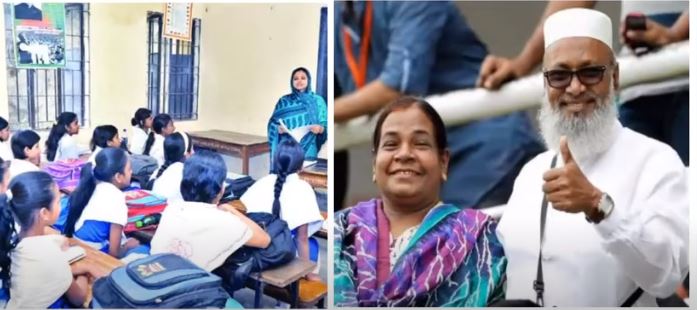 হিংসা ও মারামারি কভু নাহি করি,
পিতা-মাতা গুরুজনে সদা মোরা ডরি।
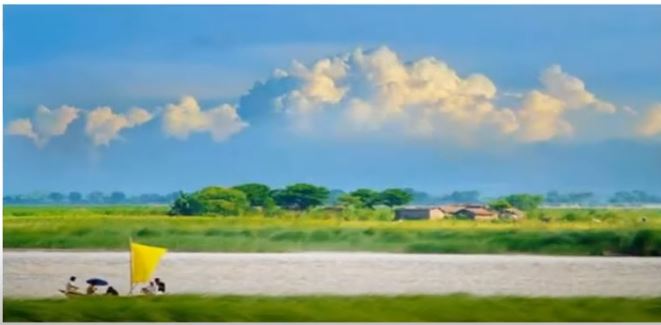 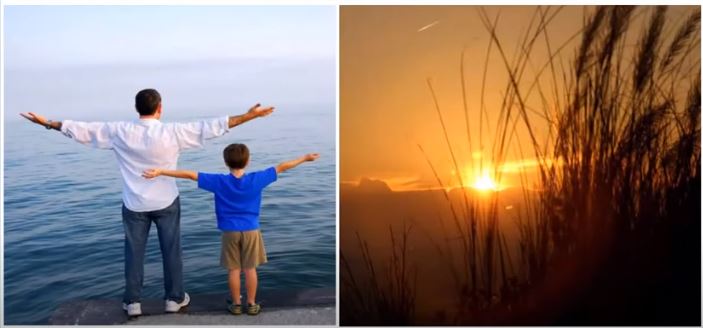 আমাদের ছোট গ্রাম মায়ের সমান,
আলো দিয়ে বায়ু দিয়ে বাঁচাইছে প্রাণ।
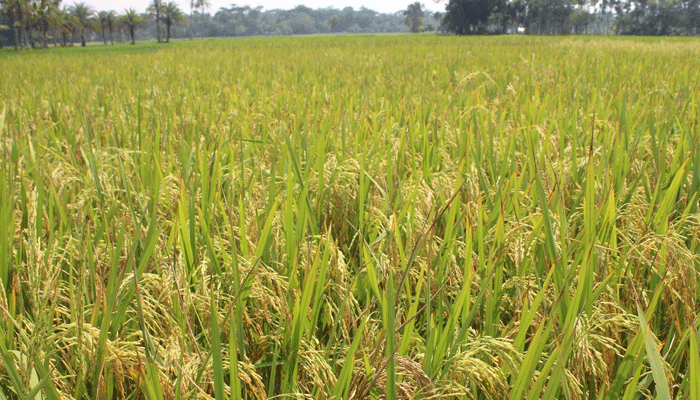 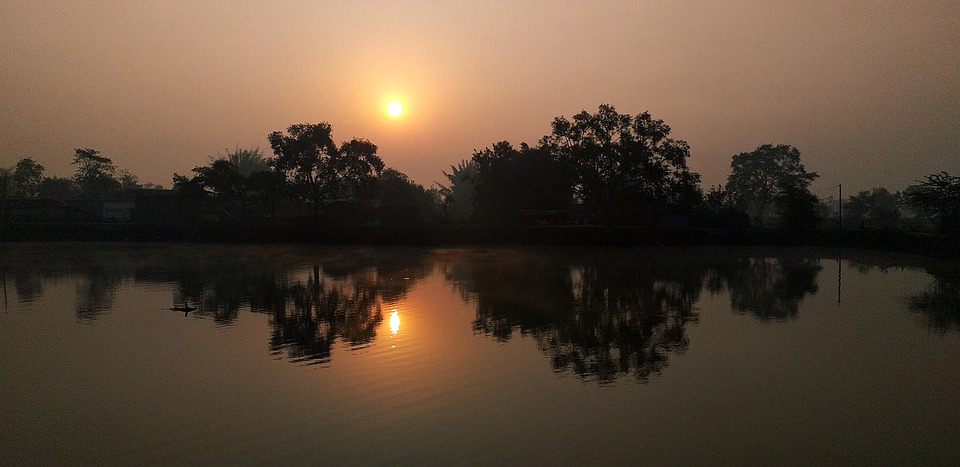 মাঠভরা ধান আর জলভরা দিঘী,
চাঁদের কিরণ লেগে করে ঝিকিমিকি।
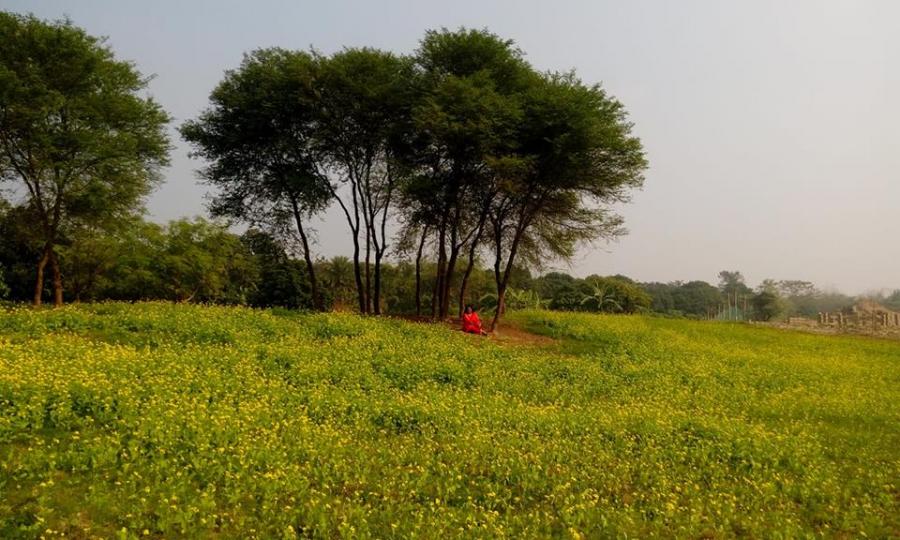 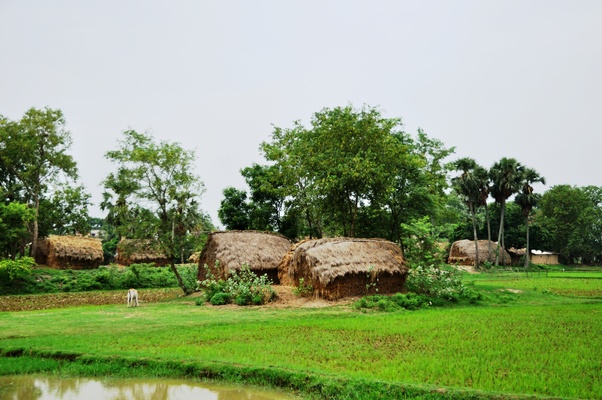 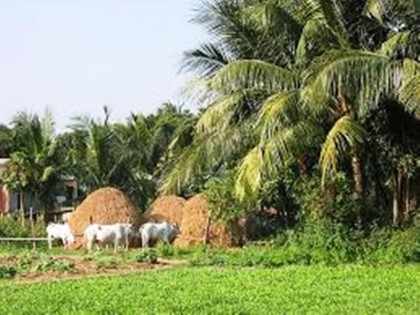 আমগাছ জামগাছ বাঁশঝাড় যেন,
মিলেমিশে আছে ওরা আত্মীয় হেন।
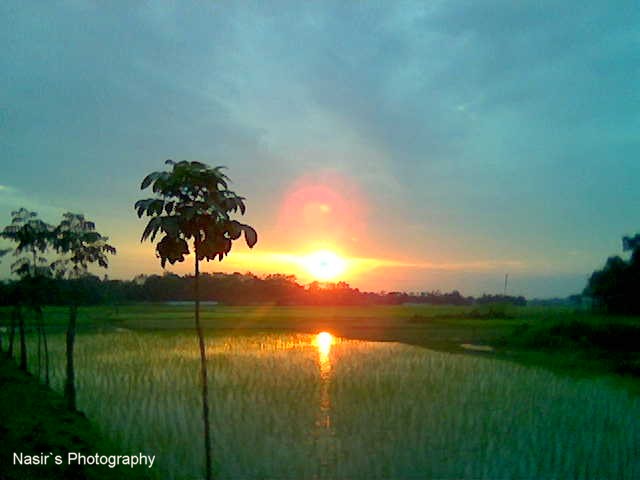 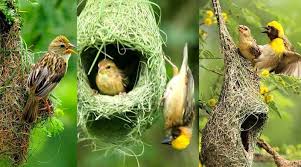 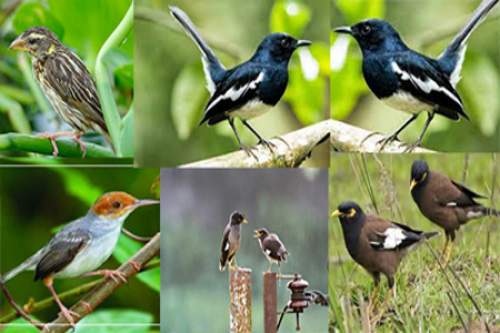 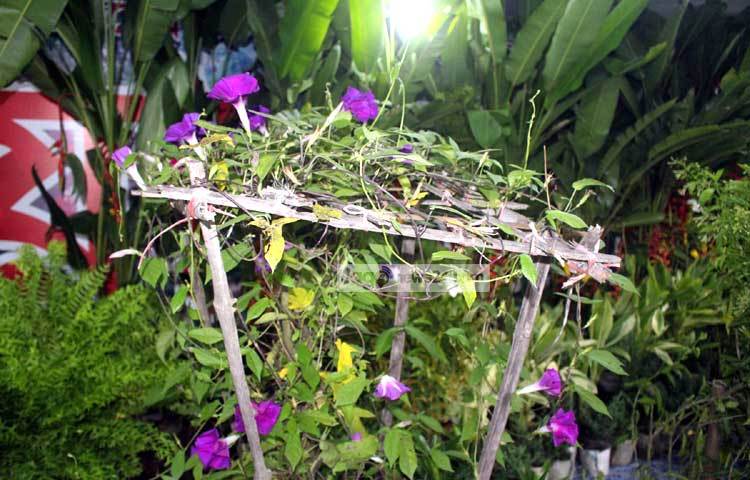 সকালে সোনার রবি পুব দিকে ওঠে ,
পাখি ডাকে,বায়ু বয়,নানা ফুল ফোটে।
আজকে পাঠ থেকে আমরা নতুন শব্দগুলো 
খুজে বের করব এবং অর্থ শিখব…
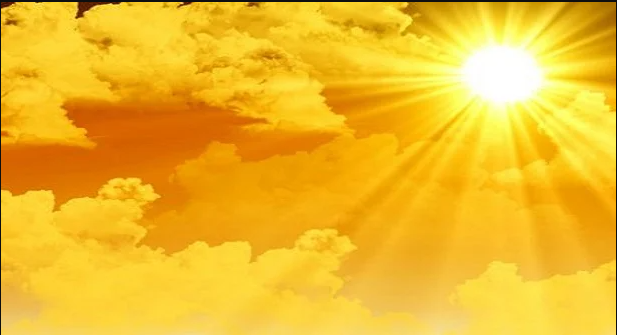 কিরণ
আলো
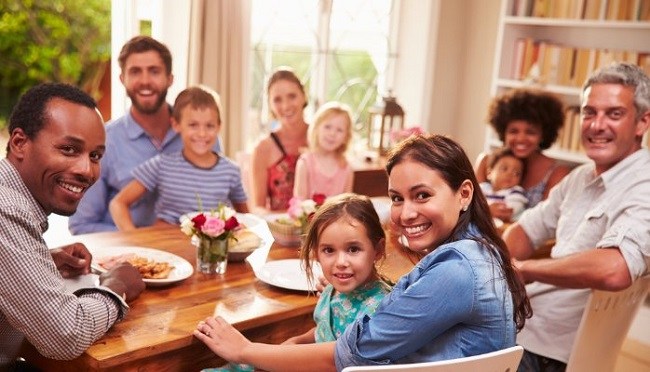 আত্মীয়
আপনজন
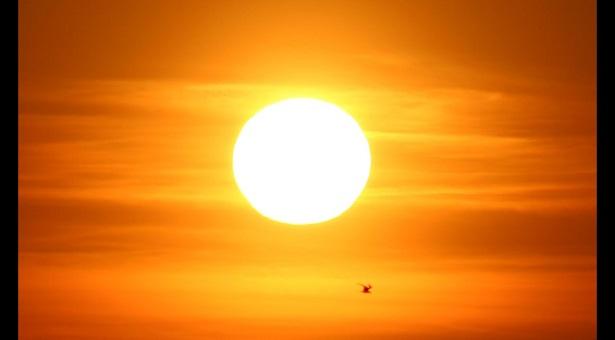 রবি
সূর্য
এক শব্দের অনেক অর্থ জেনে নেই
চাঁদ
চন্দ্র,শশী,সুধাকর
সূর্য,দিনমনি,দিবাকর
সূর্য
বায়ু
বাতাস,হাওয়া,সমীর
ঘরের ভিতরের শব্দগুলো খালি জায়গায় বসিয়ে বাক্য তৈরি করি..
কিরণে
পাঠশালা
হেন
আত্মীয়
সেথা
ক. ছুটিতে আমরা ……… স্বজনের বাড়িতে বেড়াতে যাই।
খ. সেকালে শিশুদের পড়ার জন্য  ……… ছিল ।
গ. থাকি ……… সবে মিলে নাহি কেহ পর।
ঘ. এ …………কাজ করতে নেই ।
ঠিক উত্তরটি বাছাই করে বলি ও লিখি।
ক. পাড়ার সকল ছেলে একসঙ্গে কী করে?
X
১. মাছ ধরতে
২. বাজারে যায়
X
৩. বেড়াতে যায়
X
৪. খেলাধূলা করে
√
খ. গ্রামকে মায়ের সমান বলা হয়েছে কেন?
১. সবাই মিলেমিশে
X
২. সবাইকে মায়া মমতা দেয়
√
X
৩. সব গাছ আত্মীয় মতো
৪. সবকিছু মিলে গ্রামটি সুন্দর
X
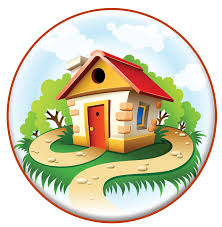 বাড়ির কাজ
নিজের গ্রাম সম্পর্কে  ৫টি বাক্য লিখ।
One day One word ..
আমরা সবাই মিলে সেখানে গিয়েছিলাম
সেখানে
সেথা
এসো, আমরা ছড়াটি আবৃত্তি উপভোগ করি…
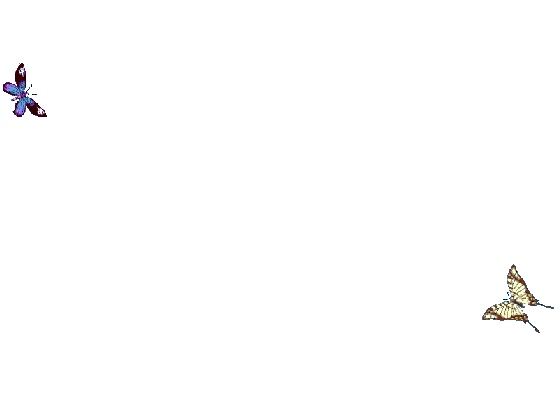 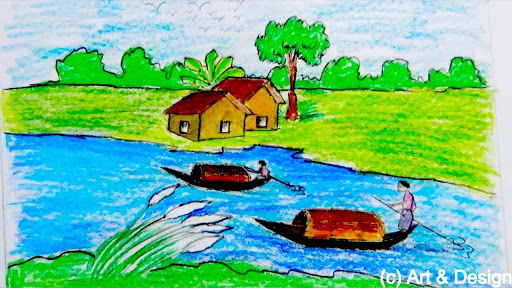 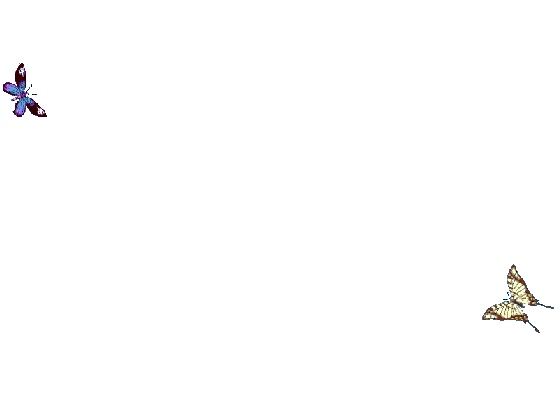 সবাইকে ধন্যবাদ
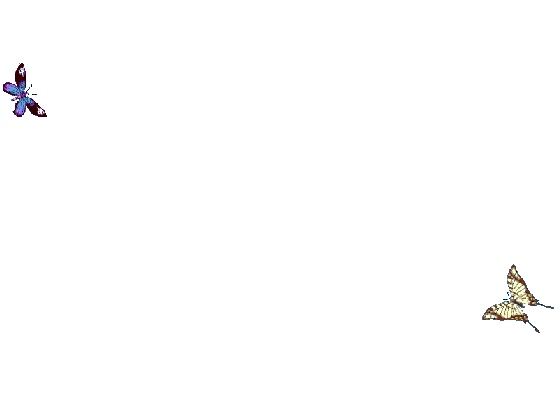 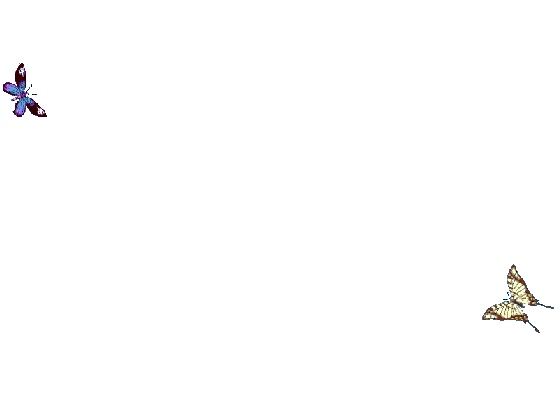 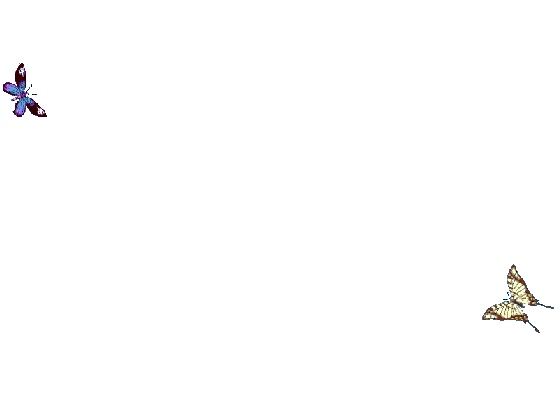